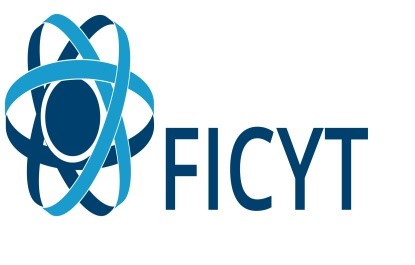 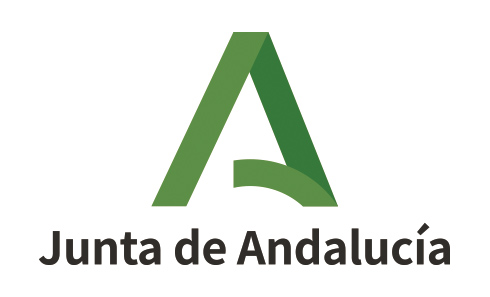 La Red EEN- España en los Sector Group
SG Intelligent Energy
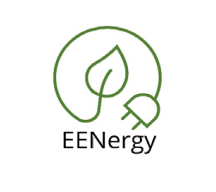 EENergy - Enterprise Europe Network Energy vouchers for European SMEs
900
SMEs
To identify SMEs among the EEN’s client base or new clients of the Network that will benefit from direct financial support to third parties of up to 10.000€. 
The purpose of this support will be to improve the energy efficiency of the SMEs including for their buildings, processes and production lines.
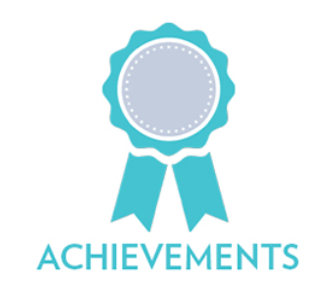 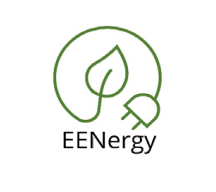 EENergy - Enterprise Europe Network Energy vouchers for European SMEs
INVESTMENT
CONSULTANCY
SKILLS
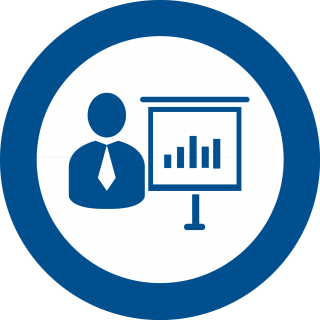 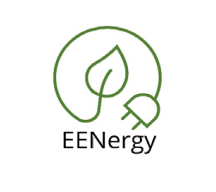 EENergy - Enterprise Europe Network Energy vouchers for European SMEs
20% Energy intensive industries
50% New technological solutions.
Create a datacollection mechanism that will ensure that at least
25% Enhance their digital skills
50% Enhance sustainability of business model(s)
5%
Energy consumption
An adequate geographical balance of the recipients of financial support must be ensured
(at least 2% from each country)
EENergy - Enterprise Europe Network Energy vouchers for European SMEs
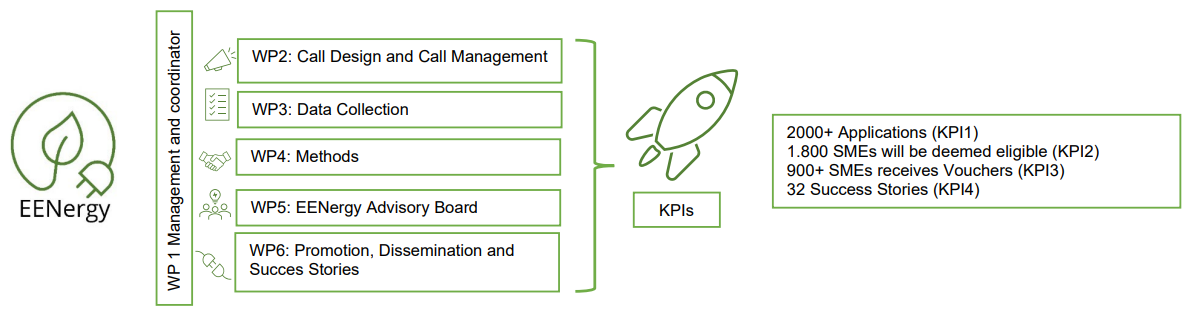 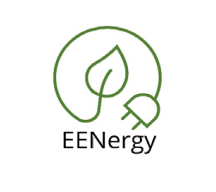 EENergy - Enterprise Europe Network Energy vouchers for European SMEs
Energy Task Force
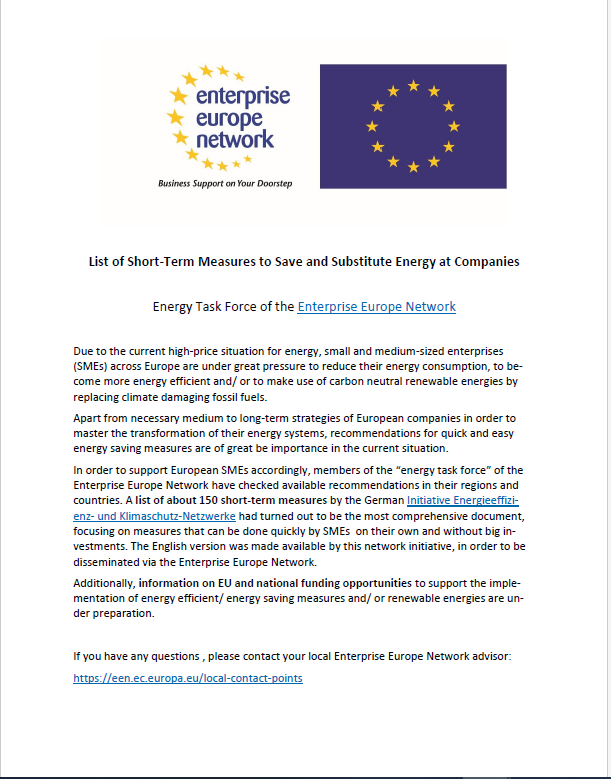 Topic 1: Folleto con recomendaciones de medidas rápidas para ahorro de energía, incluyendo información sobre ayudas europeas y nacionales y oportunidades de financiación
Disponible en inglés y alemán desde enero
Todavía pendiente: oportunidades de financiación de algunos países
Energy Task Force
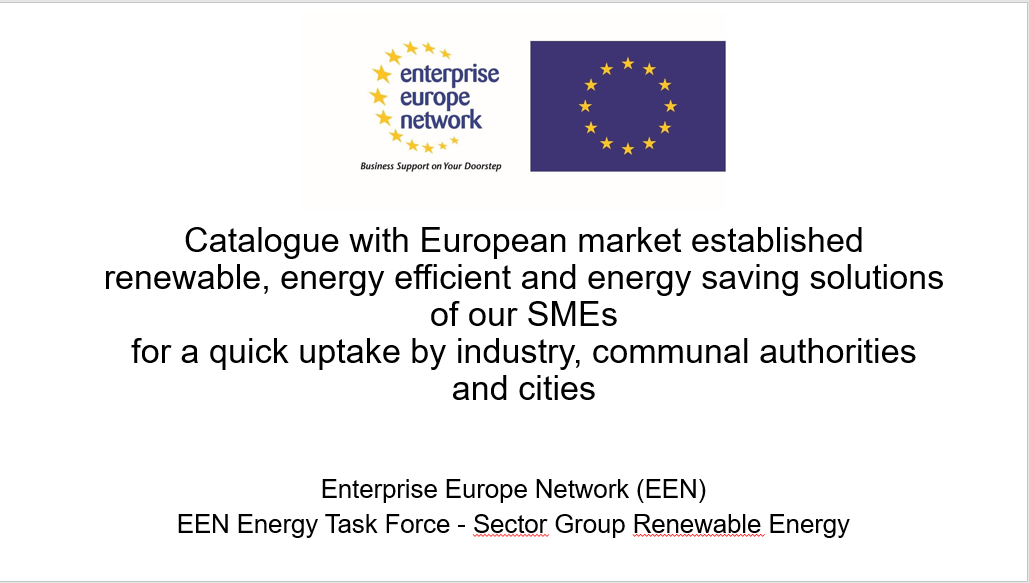 Topic 2: Catálogo “55 soluciones de energía”
69 perfiles EEN
15 seleccionados para “pitching” durante EUSEW
Energy Task Force
Topic 3: EUSEW European Sustainable Energy Week 2023 (20 - 22 junio 2023)
EEN stand
pitching
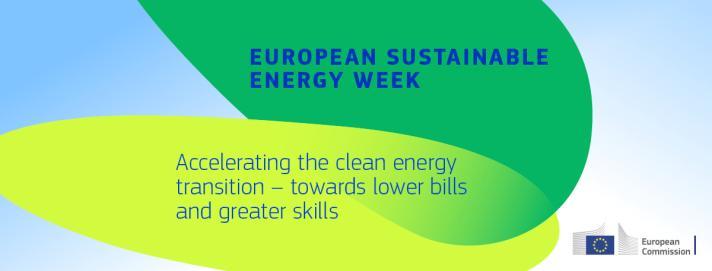 Thank you
Lucía Díaz Martín
Consorcio CESEAND
Andalucía TRADE
Email: lucia.diaz.martin@juntadeandlaucia.es
Carlos Encinas Martínez
Consorcio EEN-GalacteaPlus
FICYT
Email: carlosem@ficyt.es